Tværsnitselementer
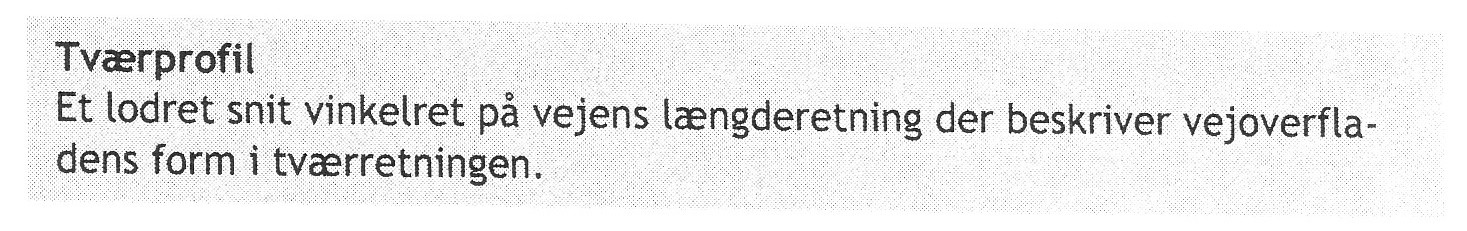 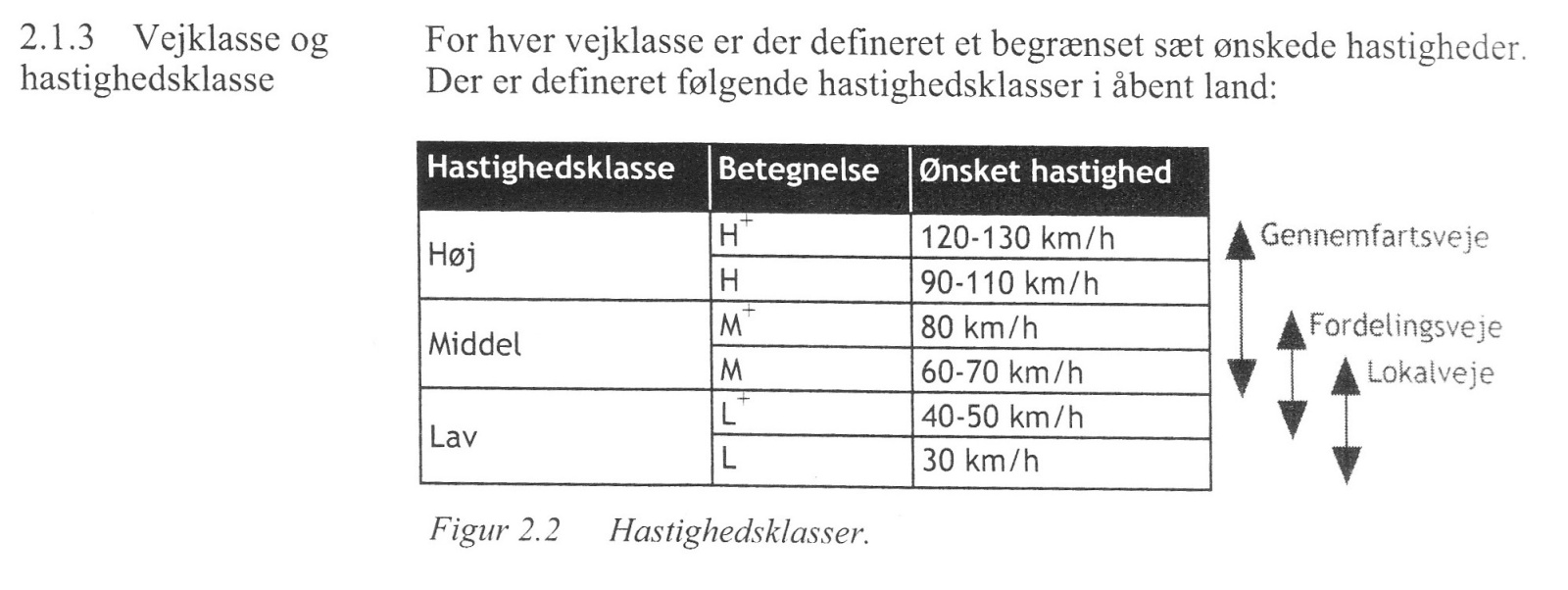 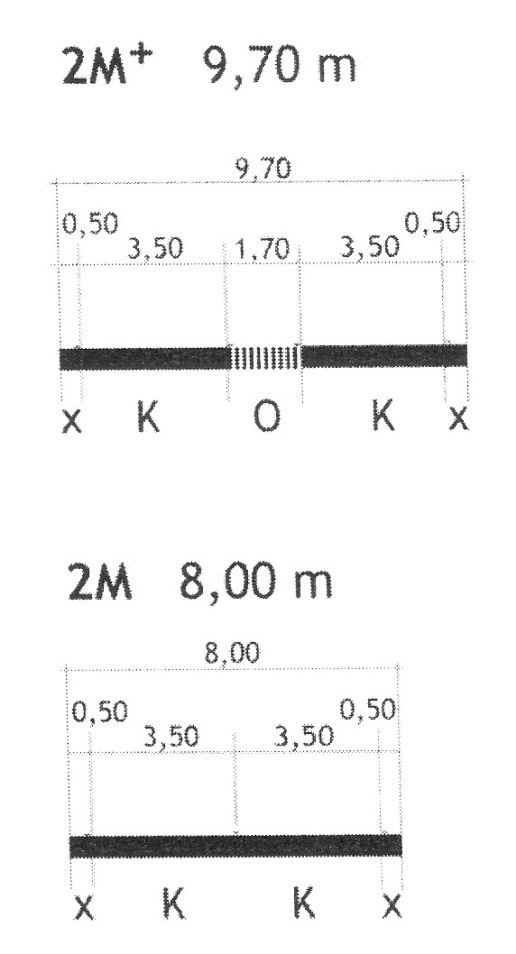